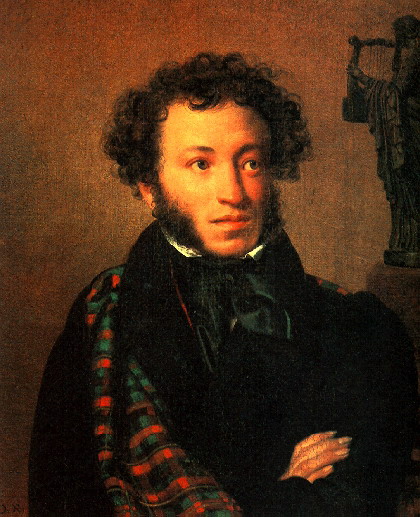 Александр Сергеевич Пушкин
Родился 26 мая 1799 года в Москве
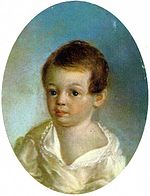 Арина Родионовна(няня Пушкина)
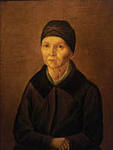 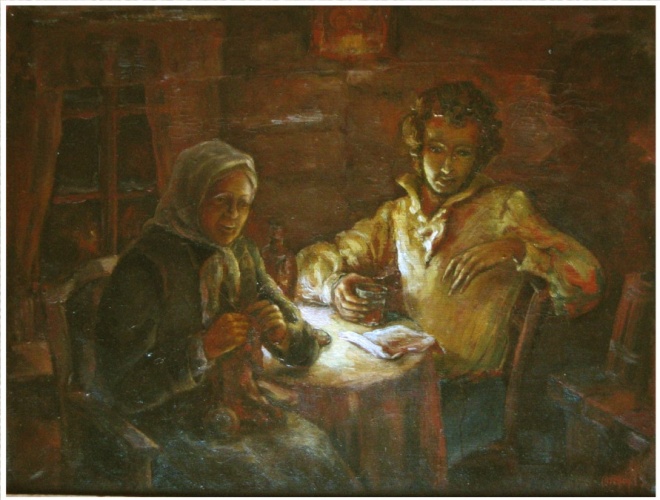 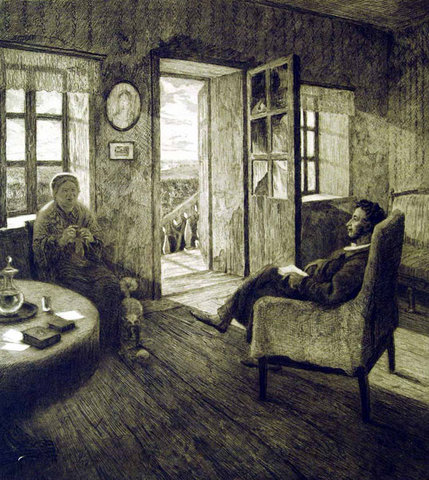 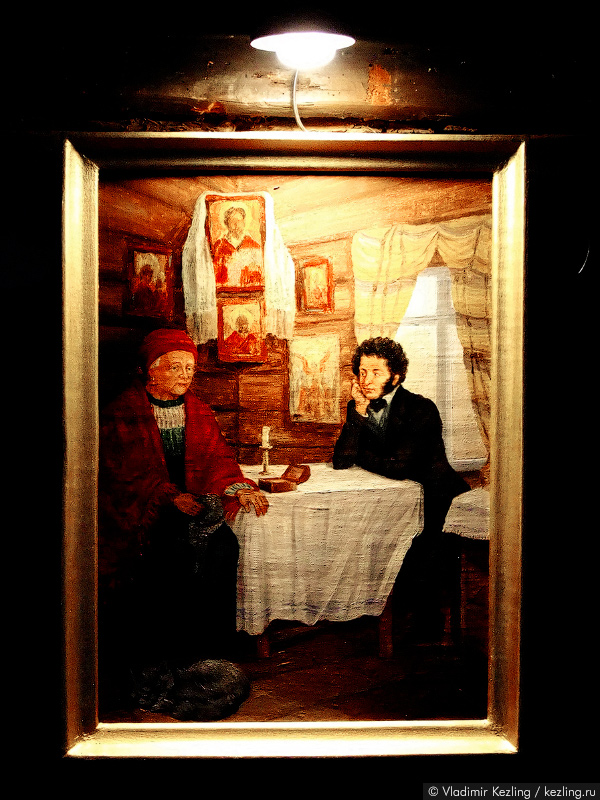 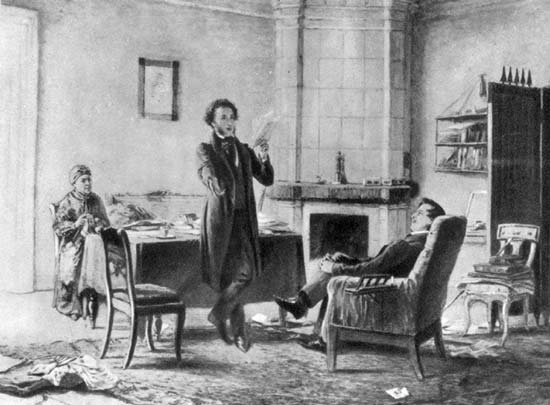 «Сказка о мёртвой царевне и семи богатырях»
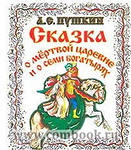 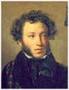 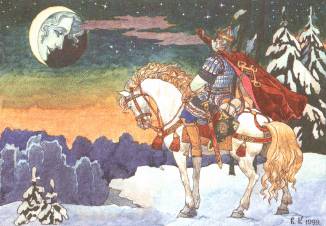